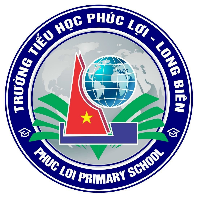 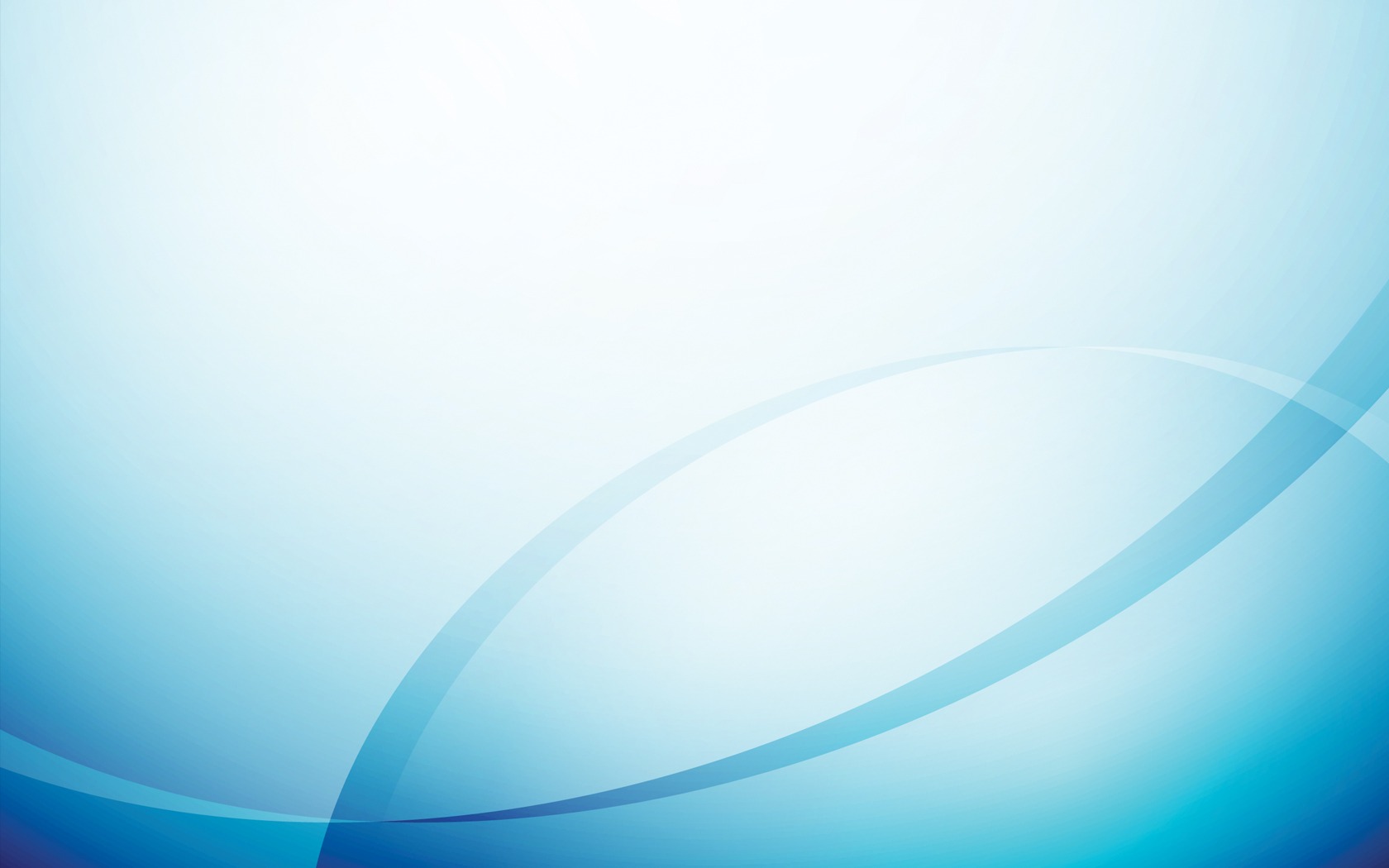 TRƯỜNG TIỂU HỌC PHÚC LỢI
TUẦN 19
Tiếng Việt

Nghe – viết: Buổi sáng
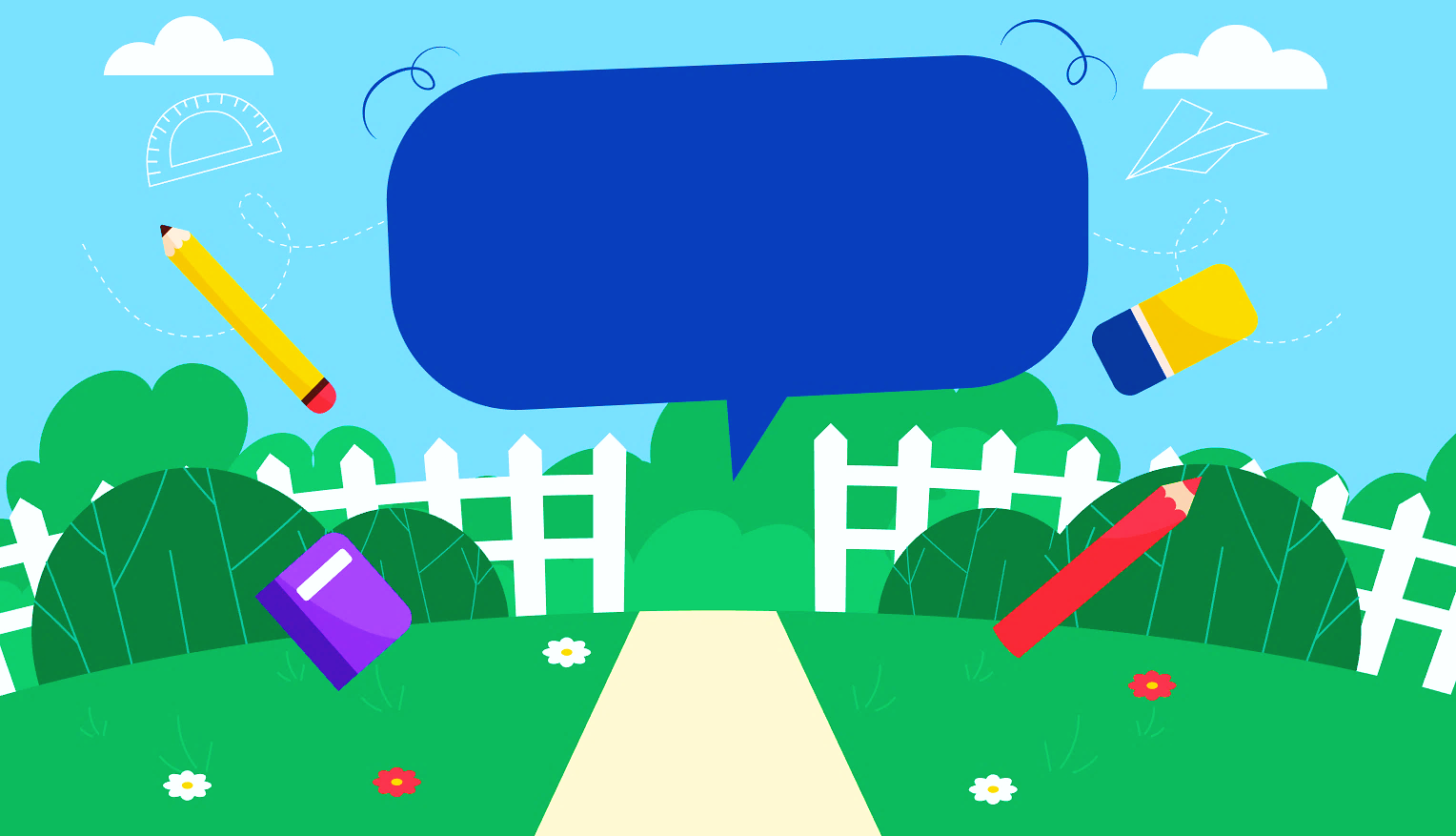 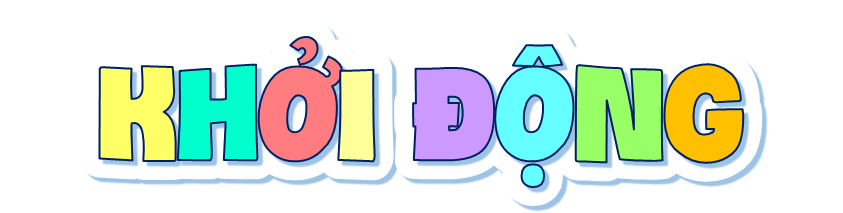 KHỞI ĐỘnG
KHỞI ĐỘnG
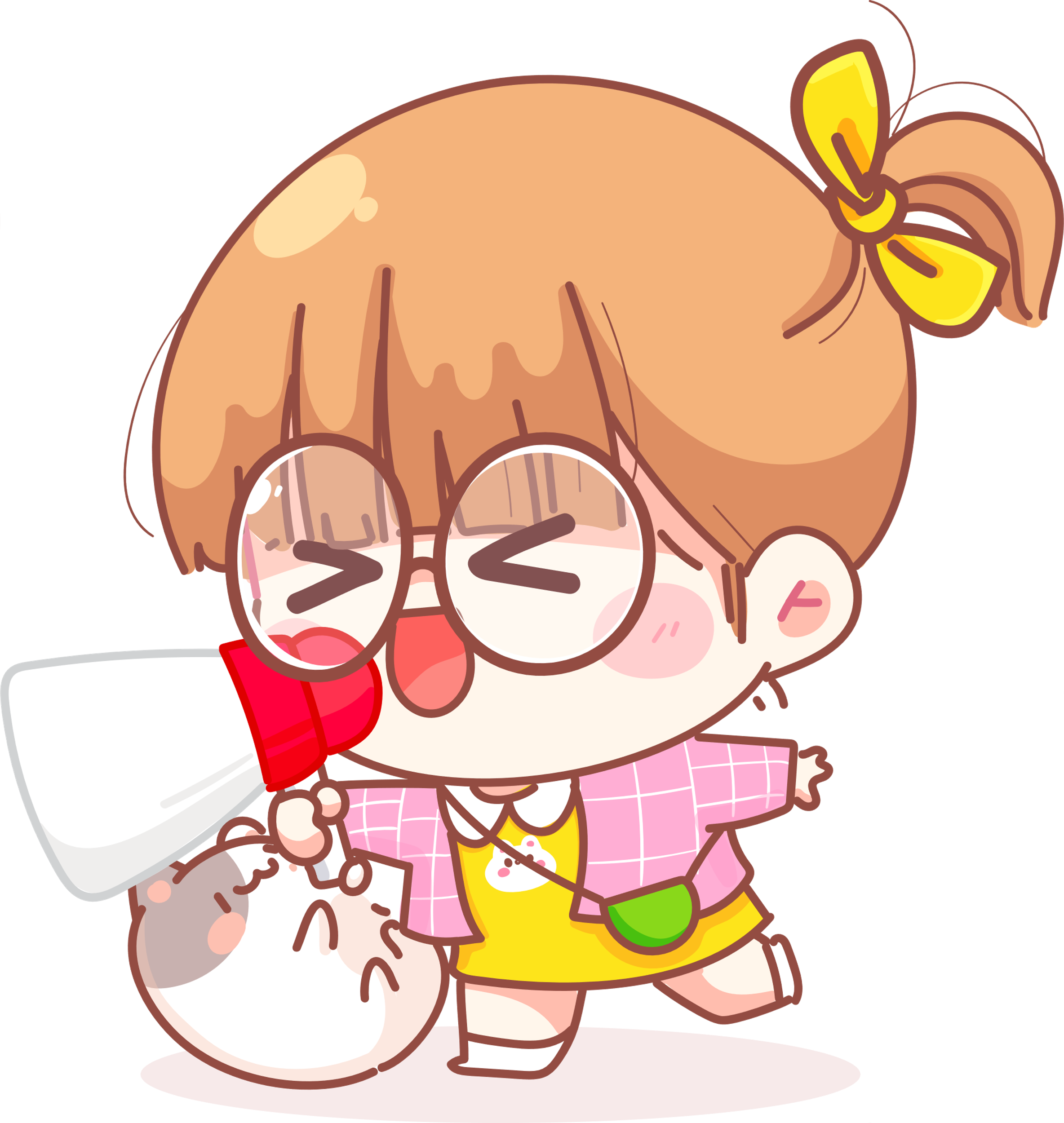 Tiếng Việt
Nghe viết: Buổi sáng
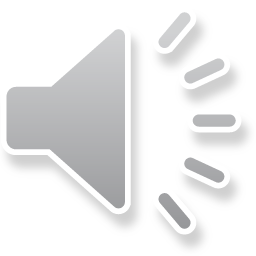 Yêu cầu cần đạt
Nghe - viết chính xác bài thơ: Buổi sáng, trình bày đúng hình thức.
Phân biệt được từ ngữ chứa ch/tr
 Rèn tính cẩn thận, trình bày bài sạch đẹp
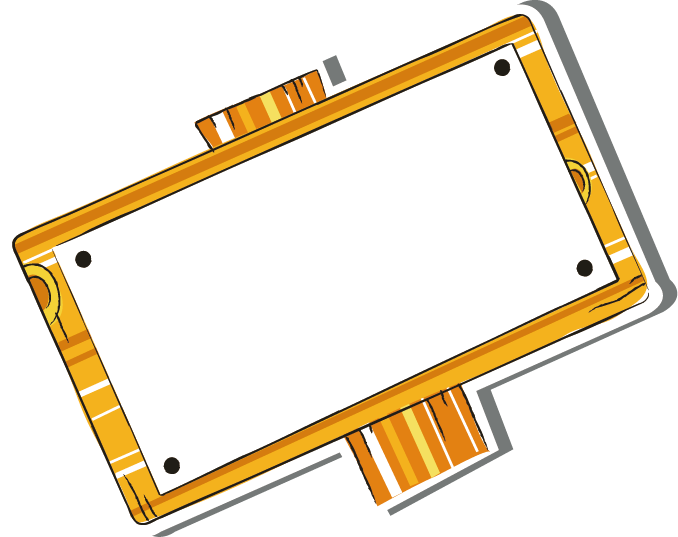 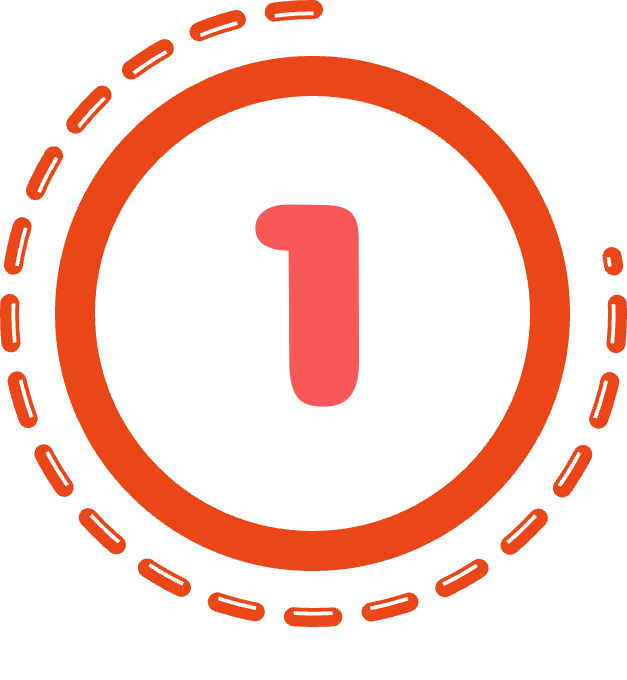 Hướng dẫn viết:
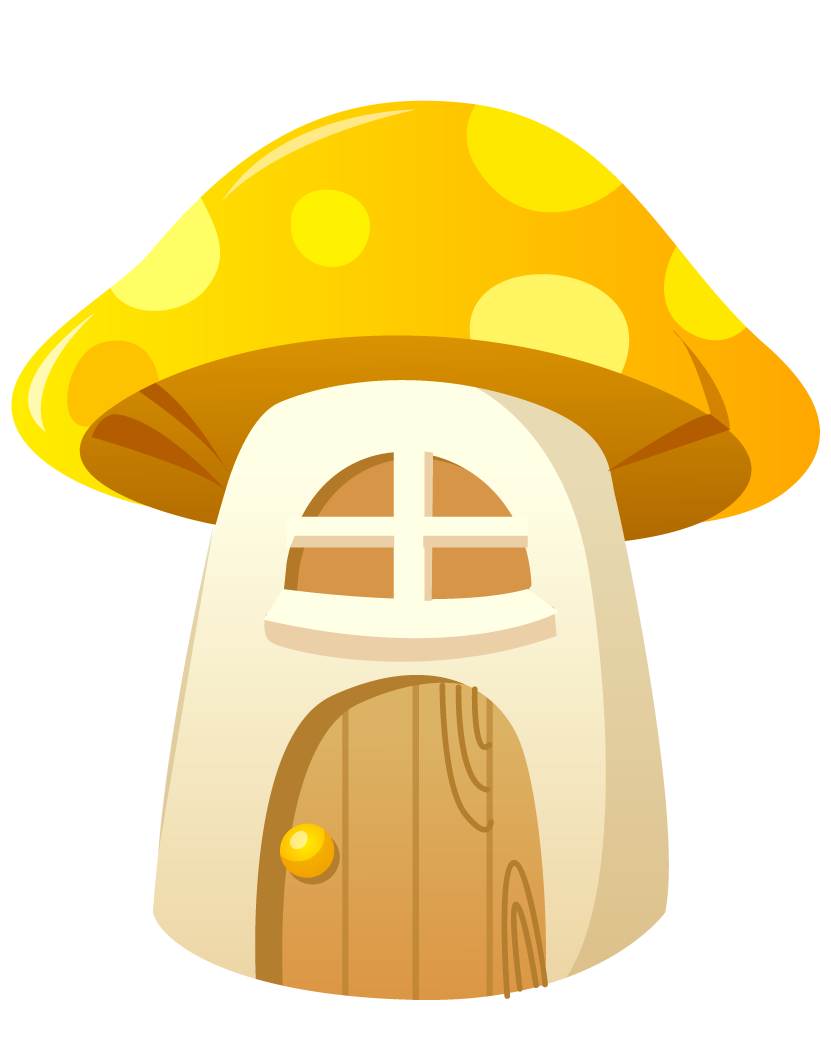 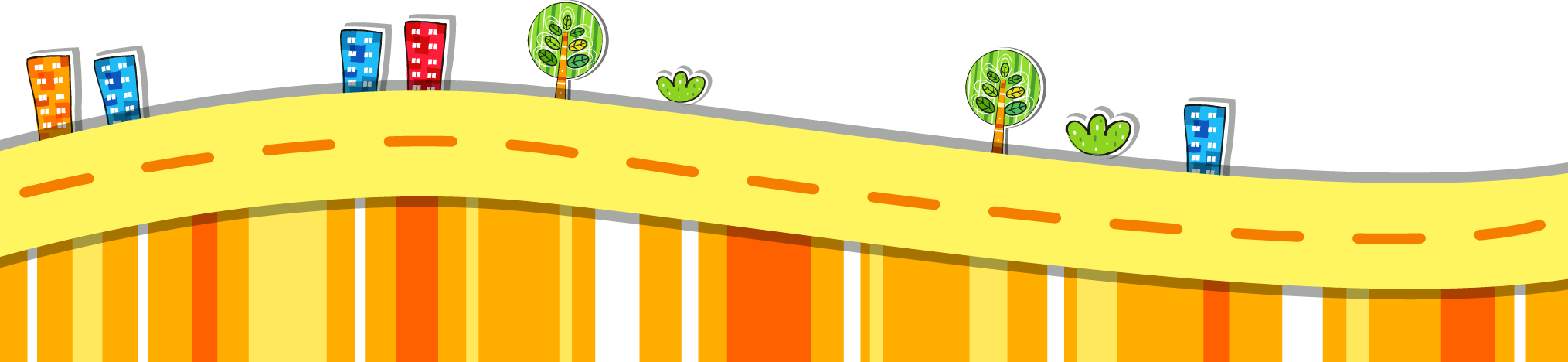 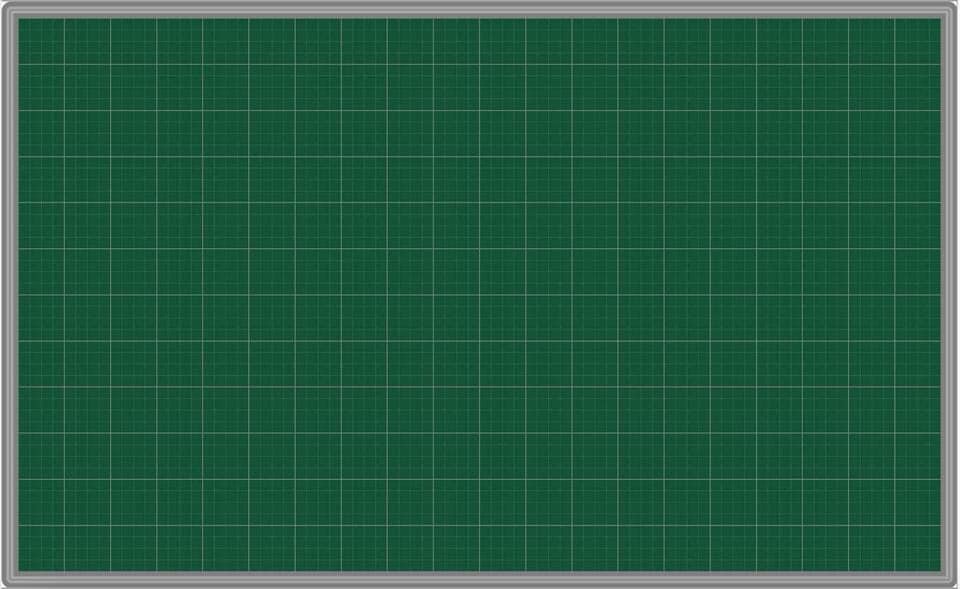 Buổi sáng
Cỏ wΪ ǧΰΩg Αłm
BΗϜn giấu jặt ǇrƟ
Tǟổ đầy lưǫ jác
Sáng ǟa jƞ κả
Nắng ηư sợi Εϛm
Quả cầu bằng lửa
Xâu Ǉừng εuĕ wgǌ.
Bay Δłn sŗg xaζ.
Đất νΰΩ vai κở
TǟƟ ηư lŬg bàn
Thàζ δĀ la đà
Úp Δłn đūg lúa
TǟƟ hừng χĺp lửa
Nǖō cả bầy εim
XĪ làng hΗİn ǟa.
Đang cŜ Εł wgủ.
(Lam Giang)
Thứ Năm ngày 12 tháng 1 năm 2023
Tiếng Việt
Nghe viết: Buổi sáng
Cỏ wΪ ǧΰΩg Αłm
BΗϜn giấu jặt ǇrƟ
Tǟổ đầy lưǫ jác
Sáng ǟa jƞ κả
Bài thơ nói về điều gì?
Nắng ηư sợi Εϛm
Quả cầu bằng lửa
Xâu Ǉừng εuĕ wgǌ.
Bay Δłn sŗg xaζ.
Bài thơ nói về cảnh vật, không gian làng quê vào buổi sáng bình yên.
Đất νΰΩ vai κở
TǟƟ ηư lŬg bàn
Thàζ δĀ la đà
Úp Δłn đūg lúa
Nǖō cả bầy εim
TǟƟ hừng χĺp lửa
Đang cŜ Εł wgủ.
XĪ làng hΗİn ǟa.
Thứ Năm ngày 12 tháng 1 năm 2023
Tiếng Việt
Nghe viết: Buổi sáng
Cỏ wΪ ǧΰΩg Αłm
BΗϜn giấu jặt ǇrƟ
Tǟổ đầy lưǫ jác
Sáng ǟa jƞ κả
Nắng ηư sợi Εϛm
Quả cầu bằng lửa
Trong bài có từ nào khó viết?
Xâu Ǉừng εuĕ wgǌ.
Bay Δłn sŗg xaζ.
Đất νΰΩ vai κở
TǟƟ ηư lŬg bàn
Thàζ δĀ la đà
Úp Δłn đūg lúa
Nǖō cả bầy εim
TǟƟ hừng χĺp lửa
Đang cŜ Εł wgủ.
XĪ làng hΗİn ǟa.
Thứ Năm ngày 12 tháng 1 năm 2023
Tiếng Việt
Nghe viết: Buổi sáng
Cỏ wΪ ǧΰΩg Αłm
BΗϜn giấu jặt ǇrƟ
Tǟổ đầy lưǫ jác
Sáng ǟa jƞ κả
Nắng ηư sợi Εϛm
Quả cầu bằng lửa
Trong bài có từ nào khó viết?
Xâu Ǉừng εuĕ wgǌ.
Bay Δłn sŗg xaζ.
Đất νΰΩ vai κở
TǟƟ ηư lŬg bàn
Úp Δłn đūg lúa
Thàζ δĀ la đà
Nǖō cả bầy εim
TǟƟ hừng χĺp lửa
Đang cŜ Εł wgủ.
XĪ làng hΗİn ǟa.
Thứ Năm ngày 12 tháng 1 năm 2023
Tiếng Việt
Nghe viết: Buổi sáng
Cỏ wΪ ǧΰΩg Αłm
BΗϜn giấu jặt ǇrƟ
Tǟổ đầy lưǫ jác
Sáng ǟa jƞ κả
Nắng ηư sợi Εϛm
Quả cầu bằng lửa
Xâu Ǉừng εuĕ wgǌ.
Bay Δłn sŗg xaζ.
Trong bài có chữ cái nào viết hoa ?
Đất νΰΩ vai κở
TǟƟ ηư lŬg bàn
Thàζ δĀ la đà
Úp Δłn đūg lúa
Nǖō cả bầy εim
TǟƟ hừng χĺp lửa
XĪ làng hΗİn ǟa.
Đang cŜ Εł wgủ.
Thứ Năm ngày 12 tháng 1 năm 2023
Tiếng Việt
Nghe viết: Buổi sáng
Cỏ wΪ ǧΰΩg Αłm
BΗϜn giấu jặt ǇrƟ
Tǟổ đầy lưǫ jác
Sáng ǟa jƞ κả
Nắng ηư sợi Εϛm
Quả cầu bằng lửa
Xâu Ǉừng εuĕ wgǌ.
Bay Δłn sŗg xaζ.
Trong bài có chữ cái nào viết hoa ?
Đất νΰΩ vai κở
TǟƟ ηư lŬg bàn
Thàζ δĀ la đà
Úp Δłn đūg lúa
Nǖō cả bầy εim
TǟƟ hừng χĺp lửa
XĪ làng hΗİn ǟa.
Đang cŜ Εł wgủ.
Lưu ý khi trình bày
Lùi vào 2 ô ly
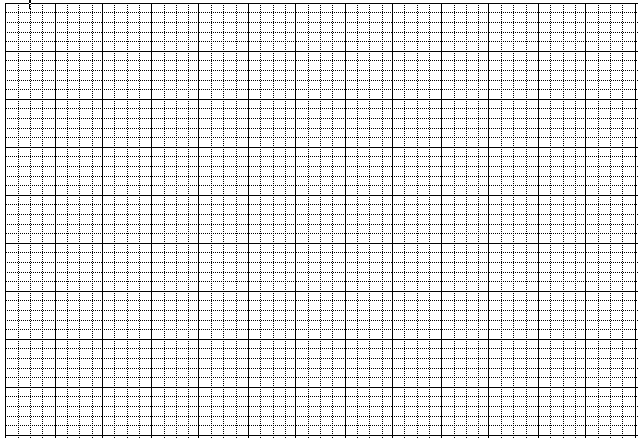 BΗϜn giấu jặt ǇrƟ
Cuối mỗi khổ thơ có dấu chấm
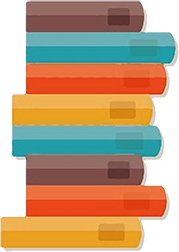 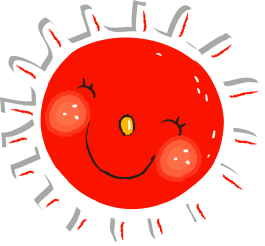 Lưu ý về tư thế ngồi viết
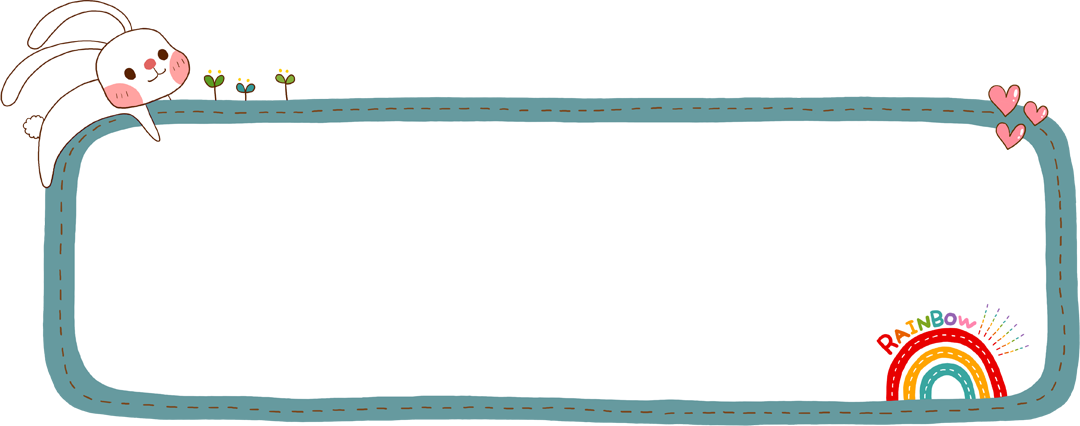 1 tay cầm bút viết
1 tay giữ trang vở
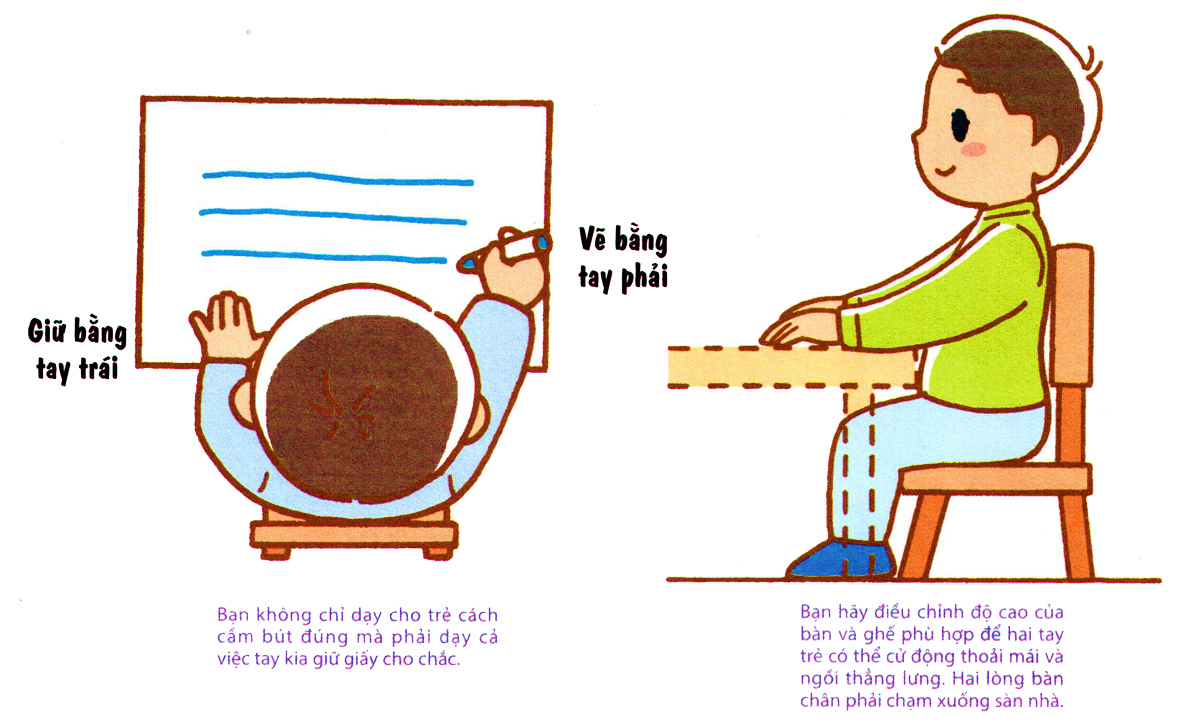 Viết bằng tay phải
Thẳng lưng
Chân đặt đúng vị trí
Giữ bằng tay trái
Khoảng cách từ mắt đến vở 25 – 30cm
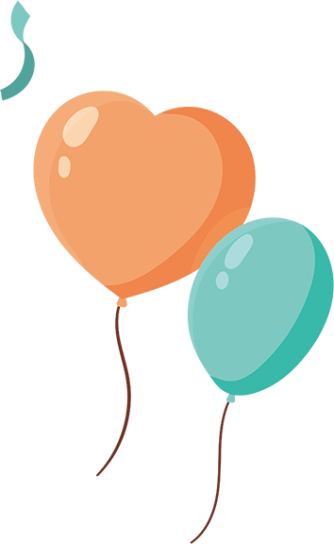 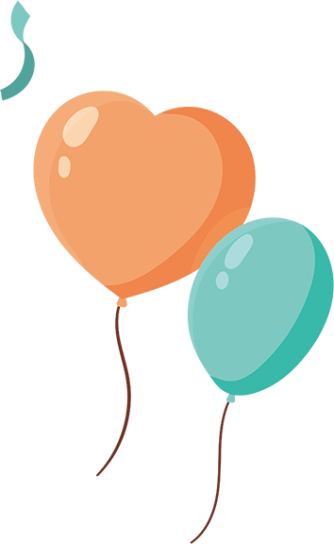 Nghe – viết
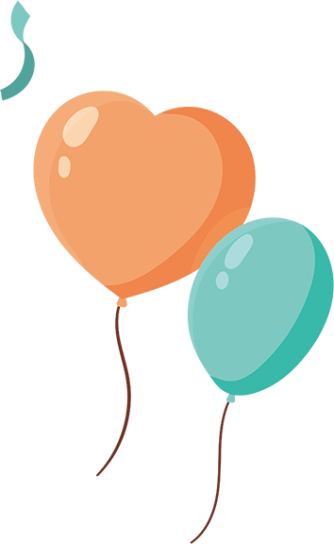 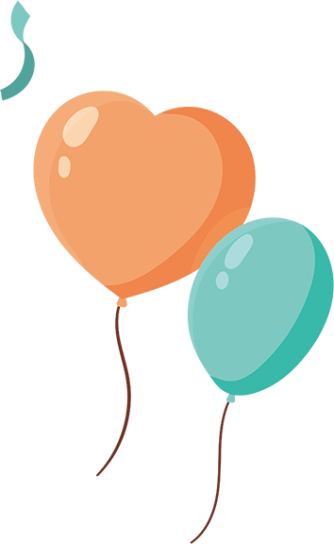 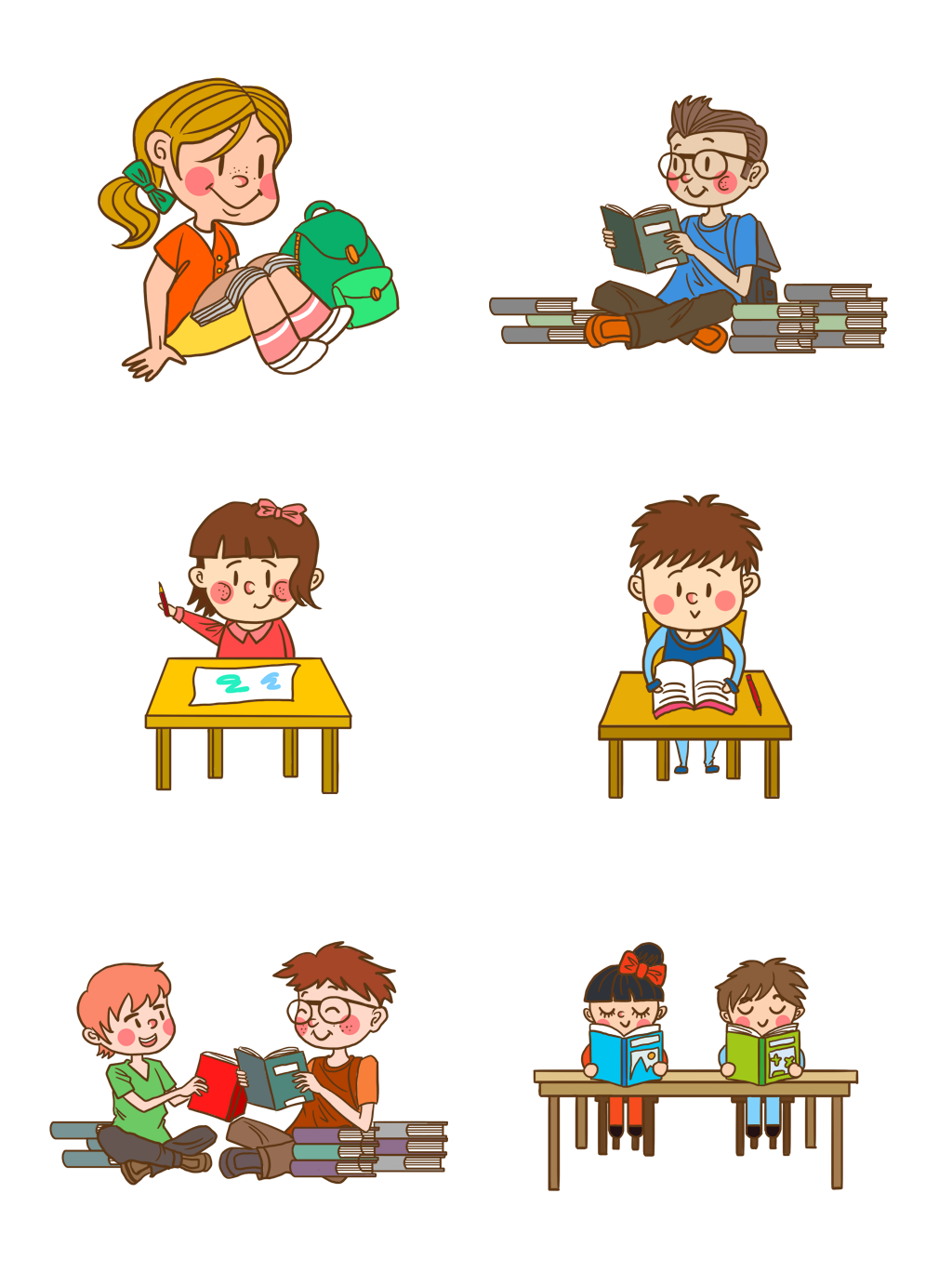 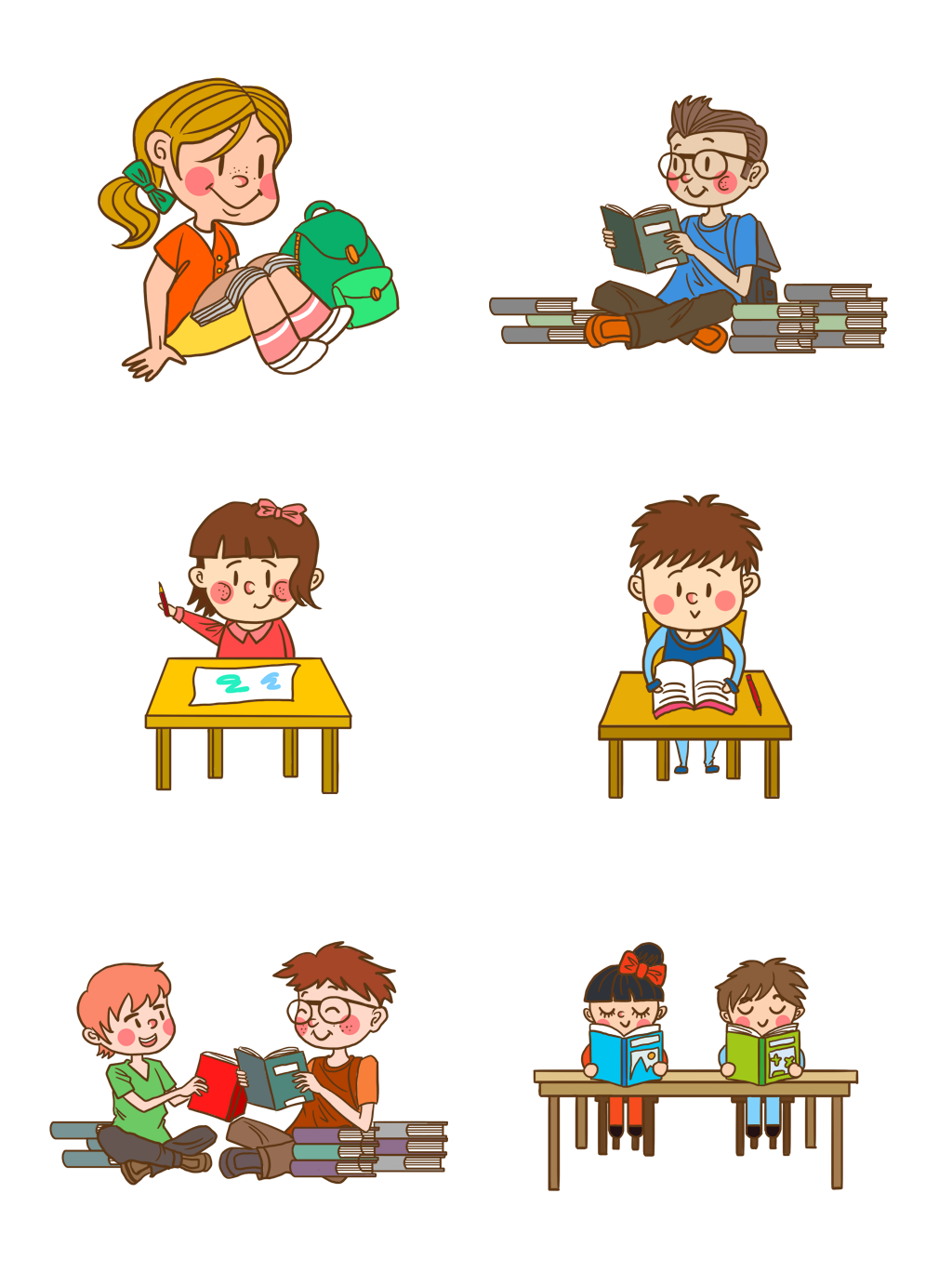 Thứ Năm ngày 12 tháng 1 năm 2023
Tiếng Việt
Nghe viết: Buổi sáng
Cỏ wΪ ǧΰΩg Αłm
BΗϜn giấu jặt ǇrƟ
Tǟổ đầy lưǫ jác
Sáng ǟa jƞ κả
Nắng ηư sợi Εϛm
Quả cầu bằng lửa
Xâu Ǉừng εuĕ wgǌ.
Bay Δłn sŗg xaζ.
Soát lỗi
Đất νΰΩ vai κở
TǟƟ ηư lŬg bàn
Thàζ δĀ la đà
Úp Δłn đūg lúa
Nǖō cả bầy εim
TǟƟ hừng χĺp lửa
Đang cŜ Εł wgủ.
XĪ làng hΗİn ǟa.
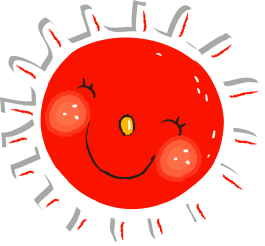 Nghe - viết
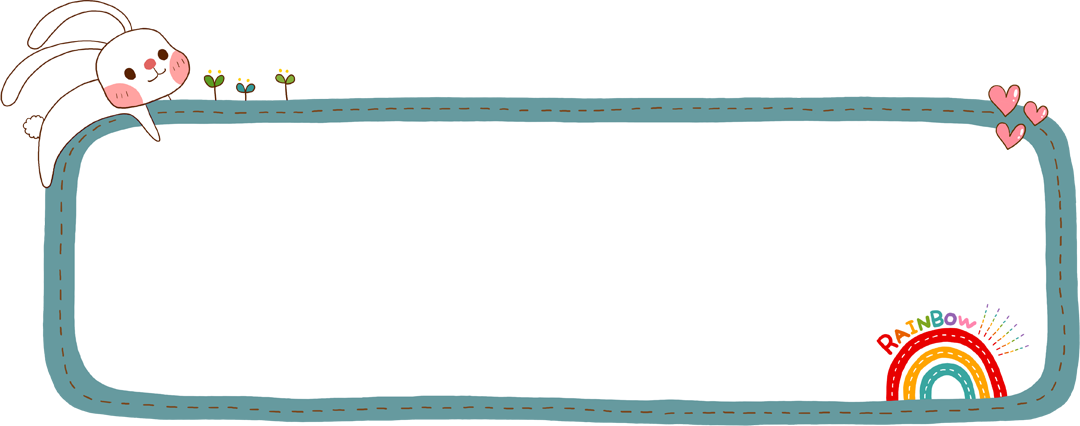 Tiêu chí nhận xét
1. Sai không quá 5 lỗi 
2. Chữ viết rõ ràng, sạch đẹp
3. Trình bày đúng hình thức
Em hãy tự đánh giá phần viết của mình và của bạn
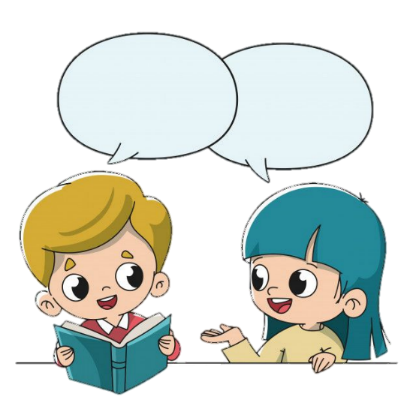 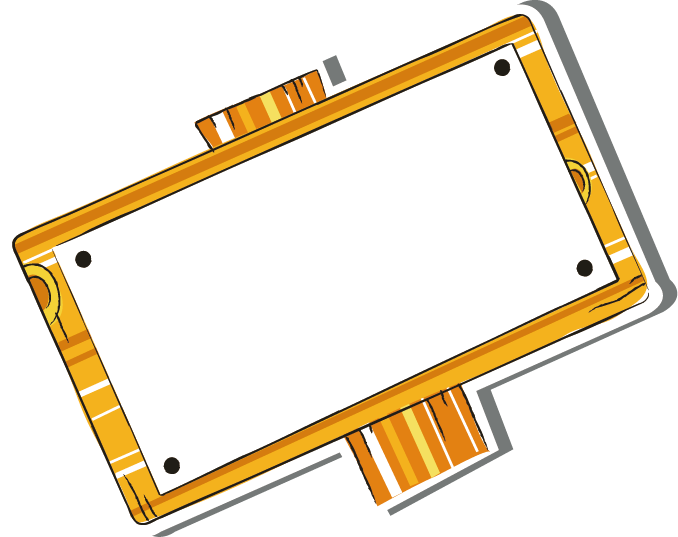 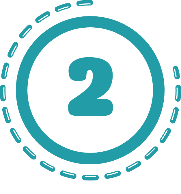 2  Làm bài tập
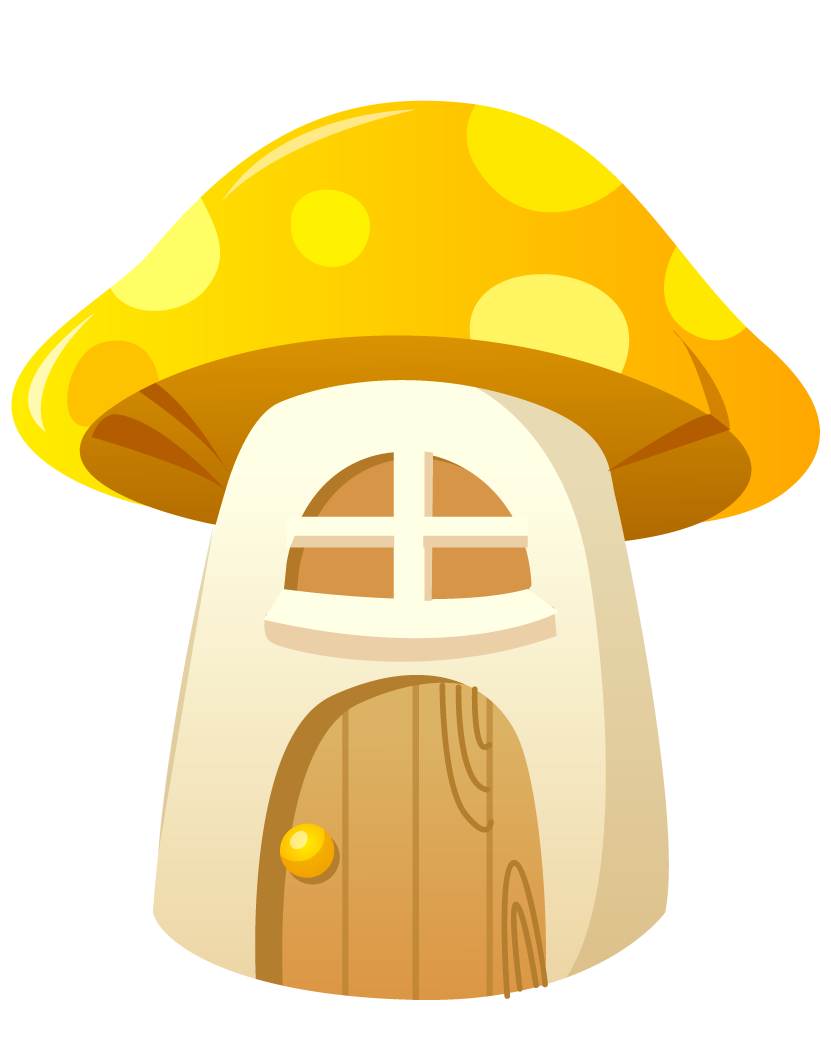 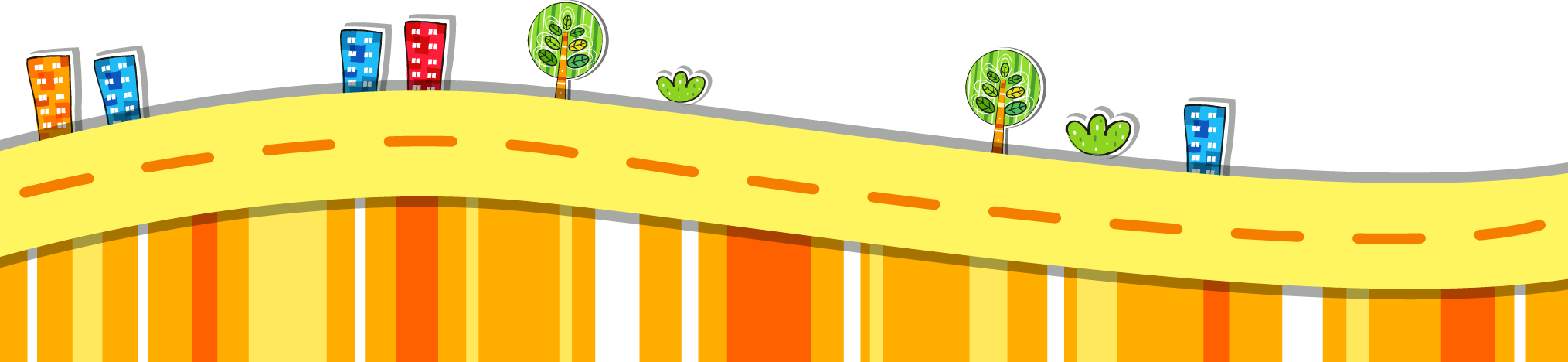 2. Chọn chuyền hoặc thuyền thay cho bông hoa.
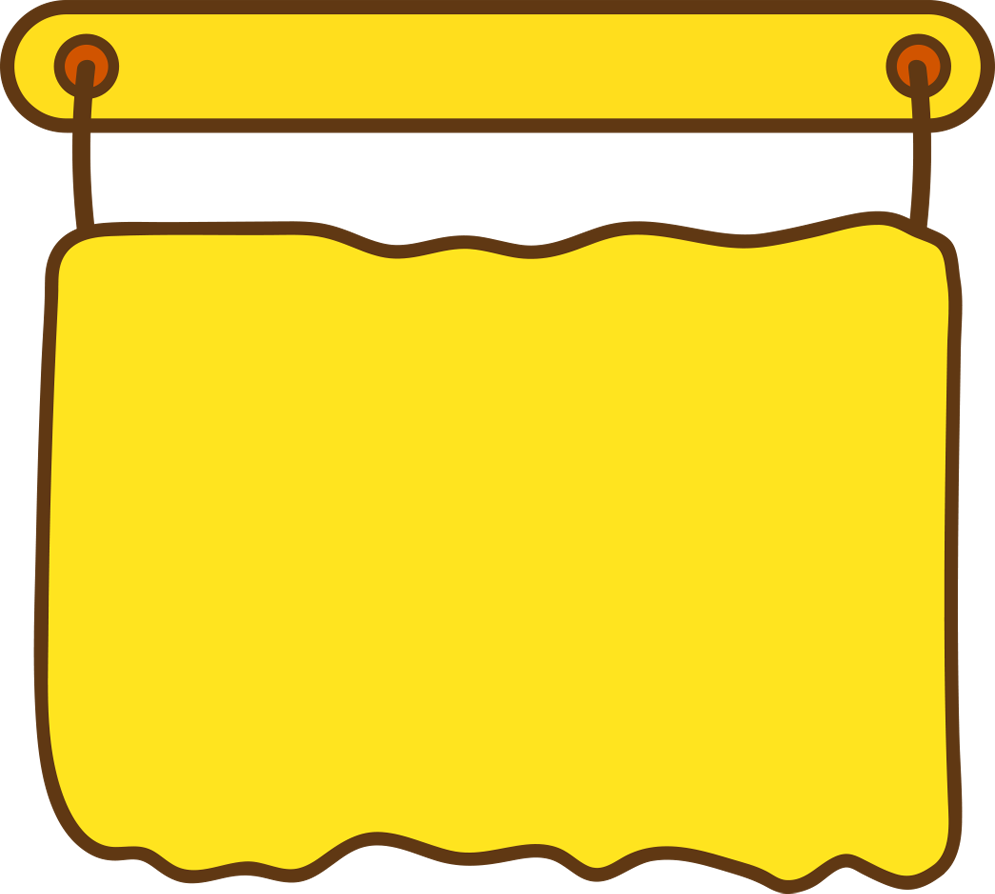 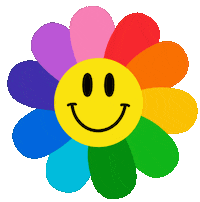 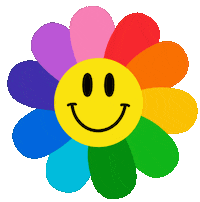 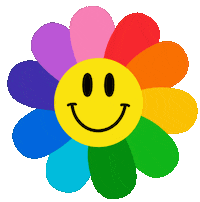 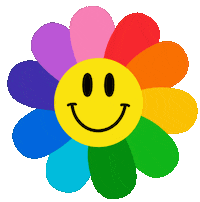 truyền tin     chuyền cành   truyền hình   chơi chuyền

dây chuyền    truyền thống    bóng chuyền   lan truyền
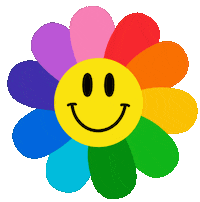 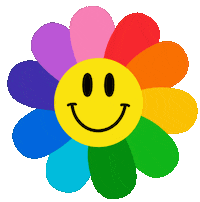 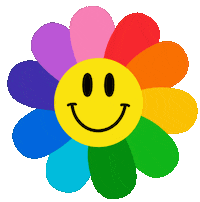 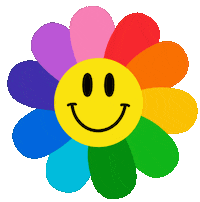 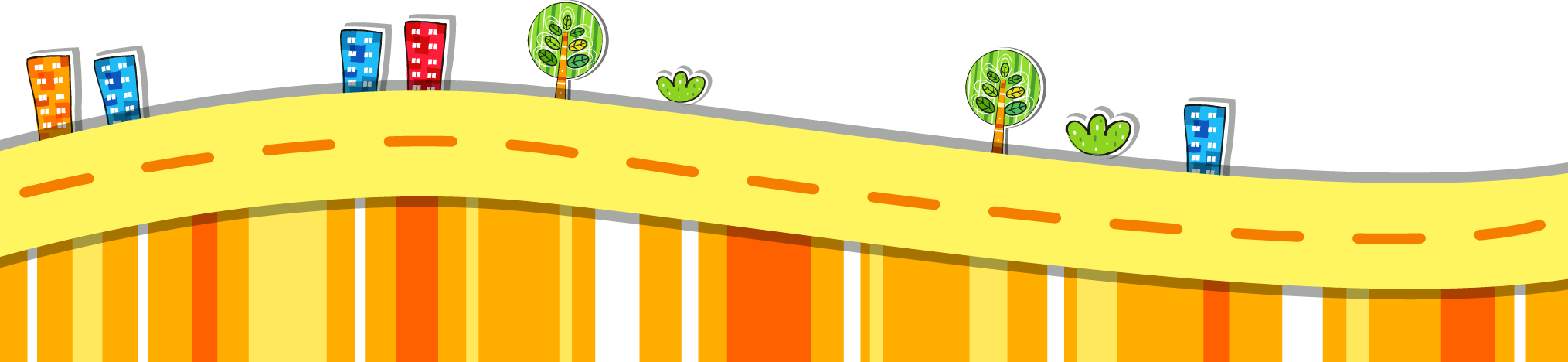 3. Làm bài tập a
Chọn ch hoặc tr thay cho bông hoa.
Chúng ta không thể nhìn thấy chân cầu vồng. Chúng ta cũng không thể chạm vào cầu vồng. Vì cầu vồng chỉ là ánh sáng lửng lơ trong không trung. Khi mặt trời chiếu vào bầu không khí còn nhiều hơi nước sau cơn mưa, cầu vồng sẽ xuất hiện.
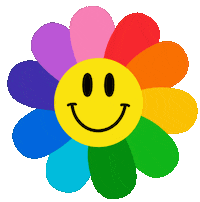 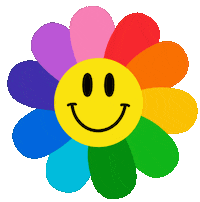 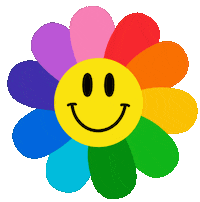 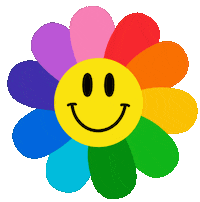 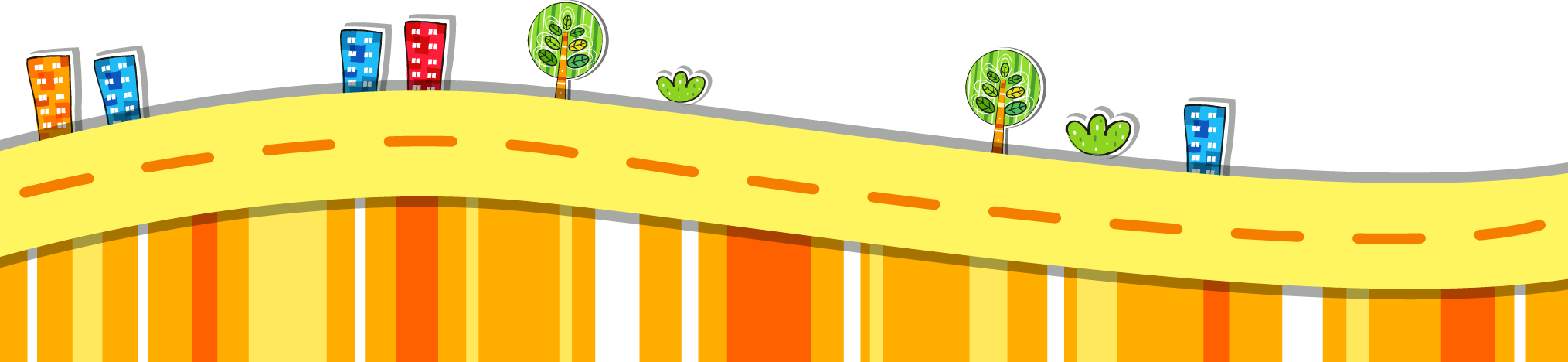 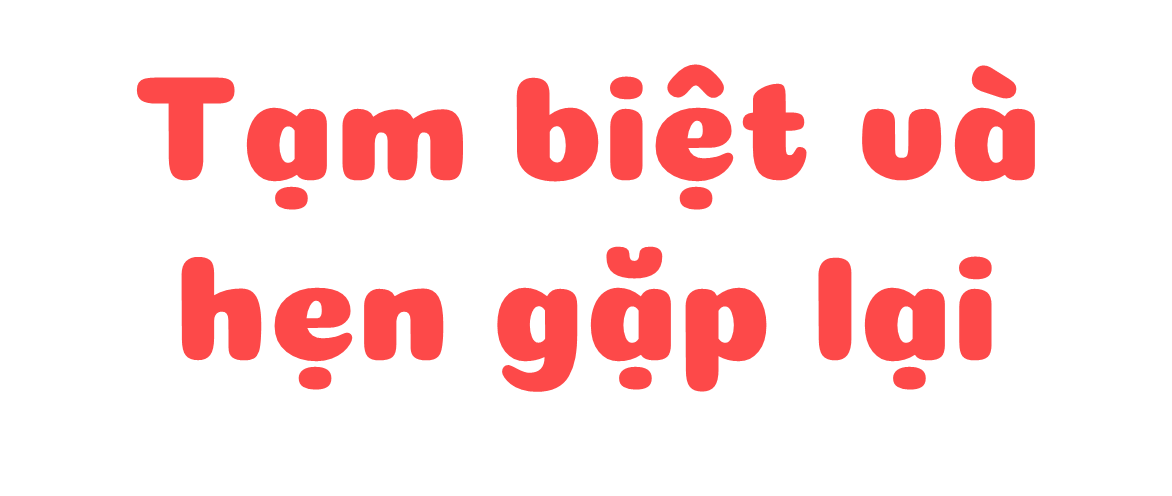